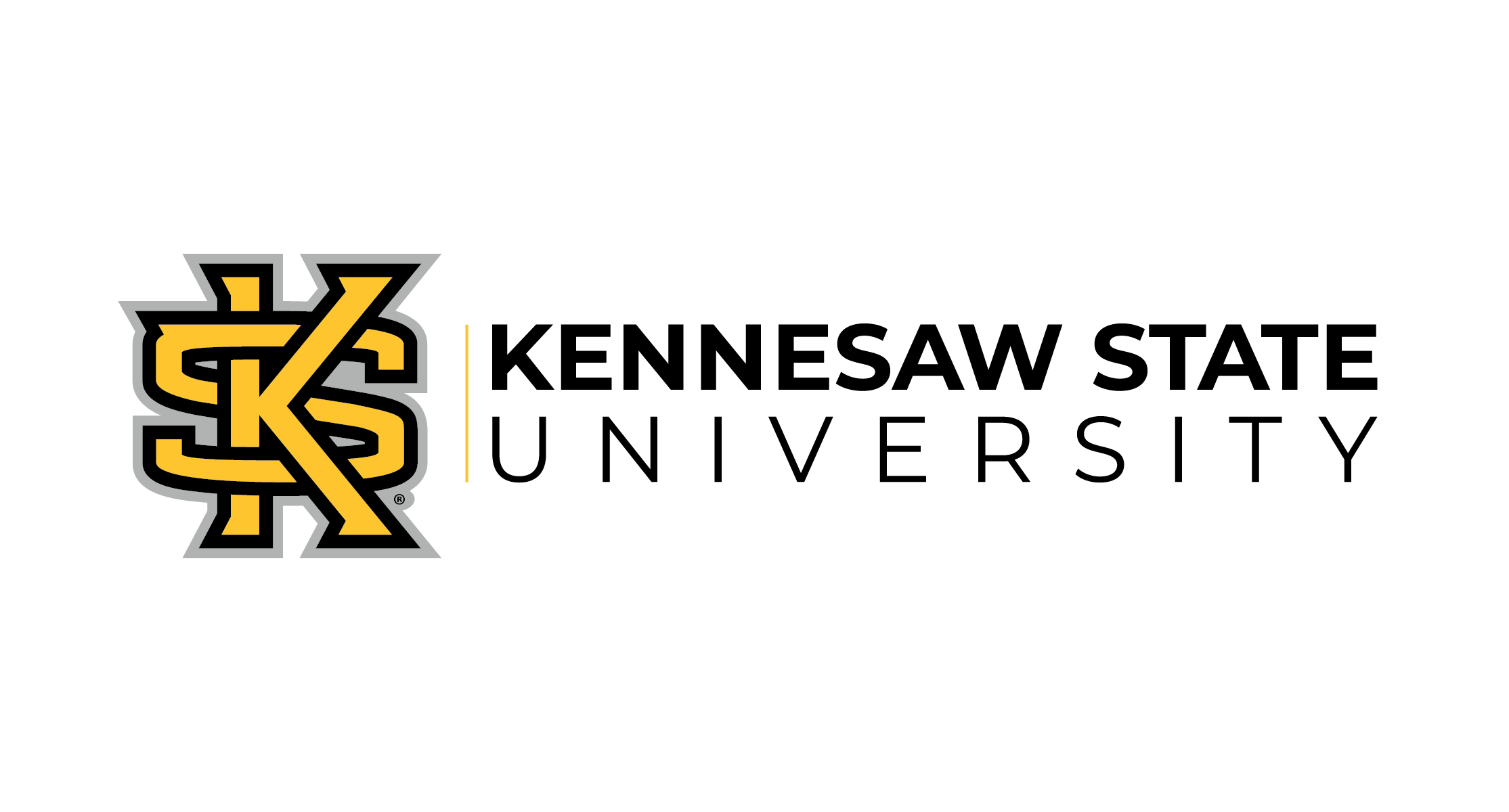 TITLE TITLE TITLE TITLE TITLE
Enter authors here (remember the faculty mentor)
Department of XXXXXXXXXX
Introduction
Sed ornare justo vel dolor. Lorem ipsum dolor sit amet, consectetur adipiscing elit. Cras aliquet cursus risus. Donec varius nulla. Quisque leo. Duis sagittis lobortis nisi.
Praesent hendrerit. Vivamus pulvinar tellus a urna auctor scelerisque. Etiam vel mauris id pede faucibus consectetur. Aliquam erat volutpat. Ut gravida. Donec congue nulla vitae lacus. Nullam quis urna et mauris tincidunt blandit.
Method
CHART/DATA/VISUAL GOES HERE
Sed ornare justo vel dolor. Lorem ipsum dolor sit amet, consectetur adipiscing elit. Cras aliquet cursus risus. Donec varius nulla. Quisque leo. Duis sagittis lobortis nisi.
Praesent hendrerit. Vivamus pulvinar tellus a urna auctor scelerisque. Etiam vel mauris id pede faucibus consectetur. Aliquam erat volutpat. Ut gravida. Donec congue nulla vitae lacus. Nullam quis urna et mauris tincidunt blandit. 
Sed accumsan tincidunt felis. Morbi vulputate justo non arcu. Integer elit. Nunc congue. Phasellus in est. Donec malesuada. 
Morbi luctus dui nec nibh. Nunc at tellus sit amet nibh rutrum blandit. Vestibulum ante ipsum primis in faucibus orci luctus et ultrices posuere cubilia Curae; Suspendisse scelerisque arcu sit amet diam. Sed ornare justo vel dolor.
Results
Conclusion
References
Acknowledgments
Lorem ipsum dolor sit amet, consectetur adipiscing elit. Cras aliquet cursus risus. Donec varius nulla.. Vivamus pulvinar tellus a urna auctor scelerisque nisi.
Sed accumsan tincidunt felis. Morbi vulputate justo non arcu. Integer elit. Nunc congue. Phasellus in est. Donec malesuada. 
Morbi luctus dui nec nibh. Nunc at tellus sit amet nibh rutrum blandit. Vestibulum ante ipsum primis in faucibus orci luctus et ultrices
Lorem ipsum dolor sit amet, consectetur adipiscing elit. Cras aliquet cursus risus. Donec varius nulla.. Vivamus pulvinar tellus a urna auctor scelerisque nisi.
Sed accumsan tincidunt felis. Morbi vulputate justo non arcu. Integer elit. Nunc congue. Phasellus in est. Donec malesuada. 
Morbi luctus dui nec nibh. Nunc at tellus sit amet nibh rutrum blandit. Vestibulum ante ipsum primis in faucibus orci luctus et ultrices
Lorem ipsum dolor sit amet, consectetur adipiscing elit. Cras aliquet cursus risus. Donec varius nulla.. Vivamus pulvinar tellus a urna auctor scelerisque nisi.
Sed accumsan tincidunt felis. Morbi vulputate justo non arcu. Integer elit. Nunc congue. Phasellus in est. Donec malesuada. 
Morbi luctus dui nec nibh. Nunc at tellus sit amet nibh rutrum blandit. Vestibulum ante ipsum primis in faucibus orci luctus et ultrices
Lorem ipsum dolor sit amet, consectetur adipiscing elit. Cras aliquet cursus risus. Donec varius nulla.. Vivamus pulvinar tellus a urna auctor scelerisque nisi.
Sed accumsan tincidunt felis. Morbi vulputate justo non arcu. Integer elit. Nunc congue. Phasellus in est. Donec malesuada. 
Morbi luctus dui nec nibh. Nunc at tellus sit amet nibh rutrum blandit. Vestibulum ante ipsum primis in faucibus orci luctus et ultrices